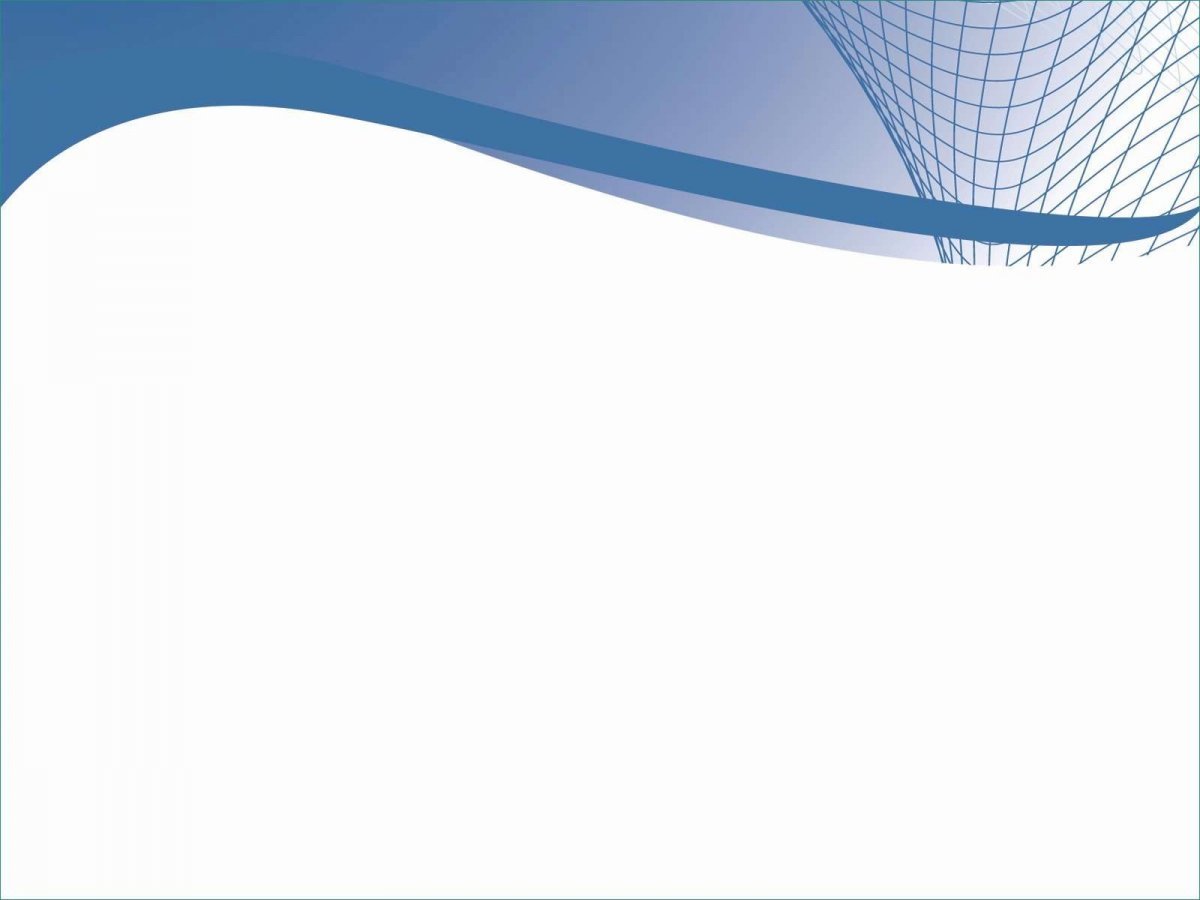 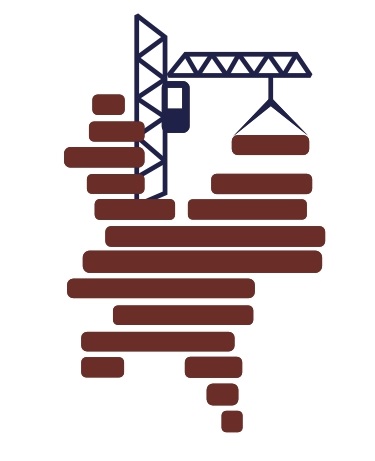 ОБЩЕЕ СОБРАНИЕ                                

ЧЛЕНОВ АССОЦИАЦИИ САМОРЕГУЛИРУЕМОЙ ОРГАНИЗАЦИИ, ОСНОВАННОЙ НА ЧЛЕНСТВЕ ЛИЦ, ОСУЩЕСТВЛЯЮЩИХ СТРОИТЕЛЬСТВО  «ОБЪЕДИНЕНИЕ СТРОИТЕЛЕЙ 
КИРОВСКОЙ ОБЛАСТИ»
06 апреля 2022 г.
       город Киров
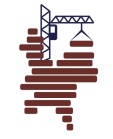 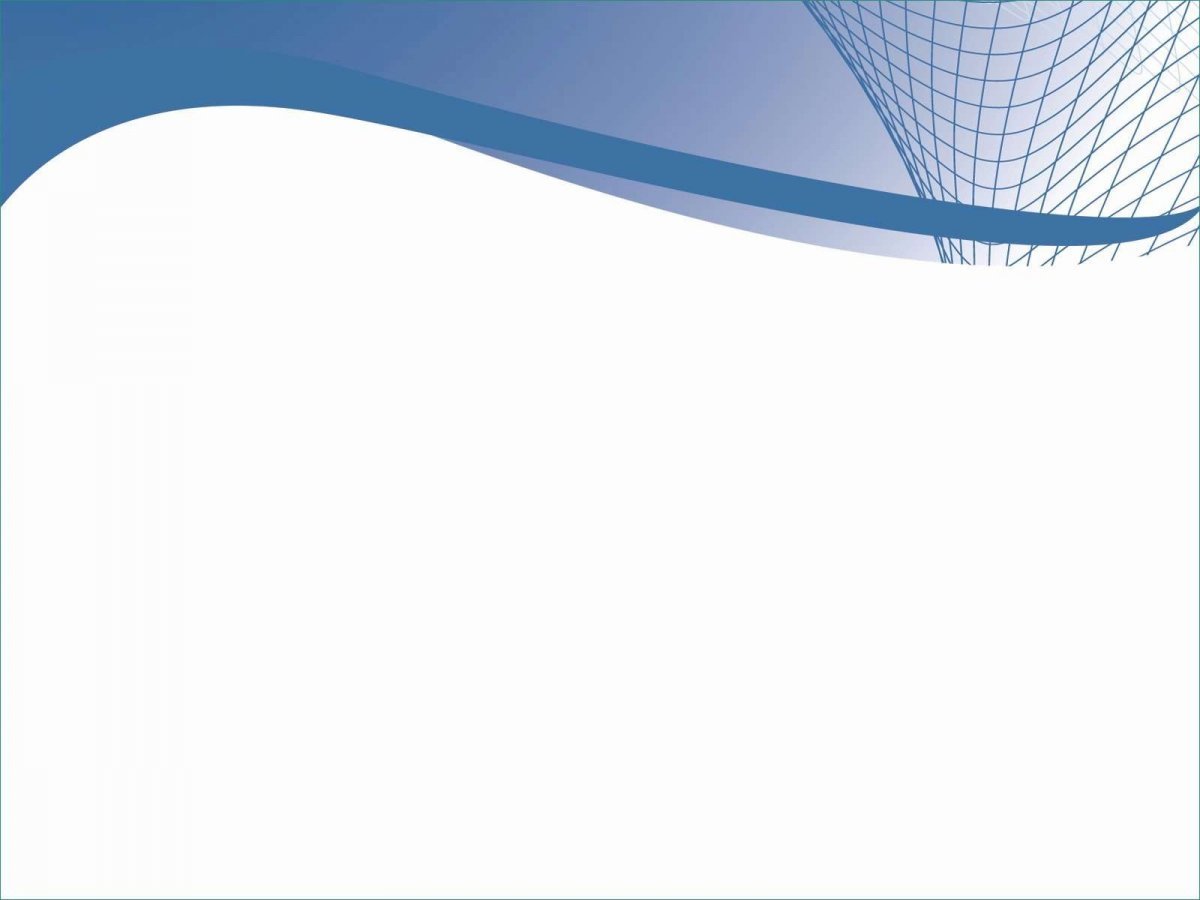 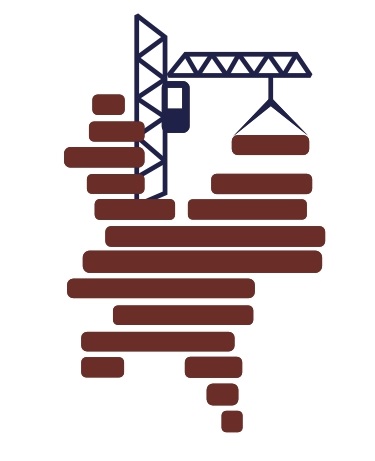 Информация к отчету о деятельности Правления Ассоциации СРО «ОСКО» за 2021 год.
Докладывает Председатель Правления Ассоциации СРО «ОСКО» 
Ложеницын Даниил Владимирович
Количество заседаний Правления Ассоциации СРО «ОСКО»
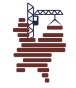 Слайд 1
Динамика численности членов Ассоциации СРО «ОСКО»
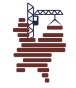 Слайд 2
Количество членов СРО «ОСКО» по уровням ответственности на 31.12.2021 г
Слайд 3
Исключение из реестра членов Ассоциации СРО "ОСКО"
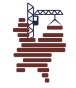 Слайд 4
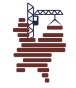 Слайд 5
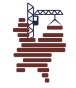 Слайд 6
Из 381 члена Ассоциации до 01 марта 2021г в соответствии с Положением «О проведении анализа деятельности своих членов» отчеты:
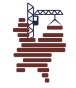 Слайд 7
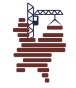 Слайд 8
Рассмотрен проект ФЗ «О внесении изменений в Градостроительный кодекс РФ»
Рекомендовано Правлению для одобрения
Правлением одобрено и вынесено на Общее собрание членов Ассоциации для утверждения в новых редакциях проекты следующих внутренних документов: 
Устав Ассоциации СРО «ОСКО» в новой редакции.
Положение о единоличном исполнительном органе Ассоциации СРО «ОСКО» в новой редакции.
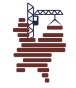 Слайд 9
Компенсационные фонды(по состоянию на 31.12.2021 г.)
КФ Возмещения вреда139 987 600, 75 руб.
КФ Обеспечения договорных обязательств340 695 653, 34 руб.
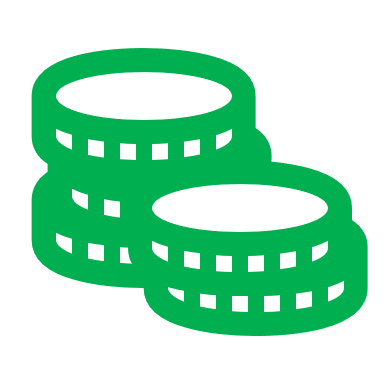 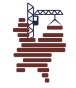 Слайд 10
Динамика прироста средств компенсационных фондов
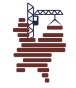 Слайд 11
Число застрахованных организаций
Условия договора страхования
Количество застрахованных организаций
Количество действующих (членов)организаций
Количество исключенных членов, в ретроактивном периоде
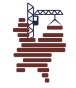 Слайд 12
Приоритетные направления работы
Ассоциации СРО «ОСКО» на 2022 год
1. Защита интересов членов СРО и их членов, потребителей строительной продукции.
2. Представление членов СРО в органах государственной власти и местного самоуправления.
3. Содействие безопасности и качества строительства.
4. Содействие повышению эффективности саморегулирования.
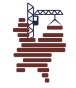 Слайд 13